Mattos Science MagnetDocent Program
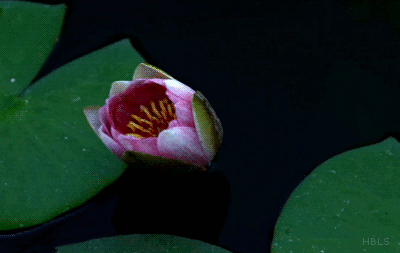 Second Grade Lesson 4. Designing a Pollinator Garden
Math Science Nucleus © 2024
Pollinator GardenHow do you design?
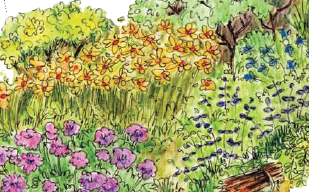 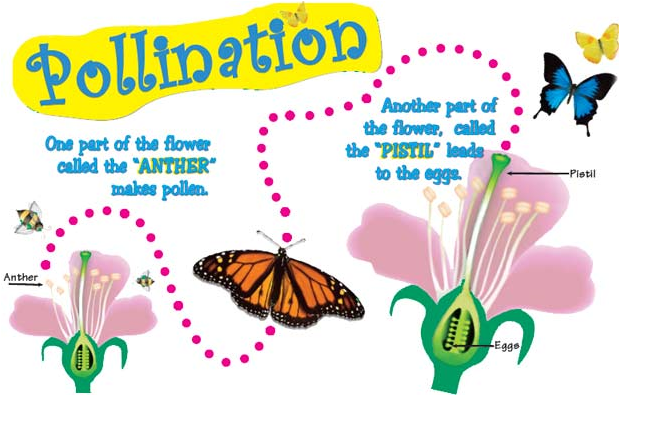 Pollination is the transfer of “pollen” to make seeds
Why do we need pollinators?
Without pollinators we would not have a lot of our food!
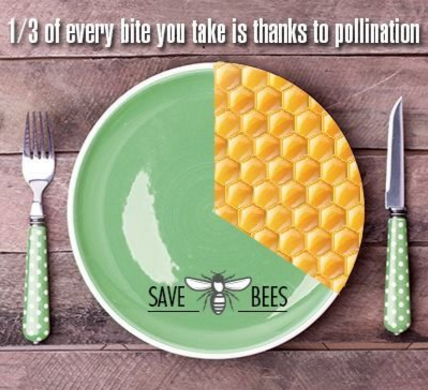 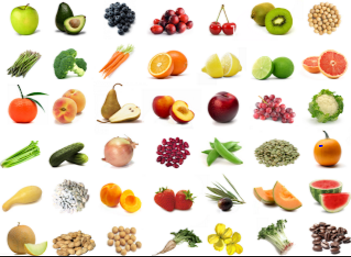 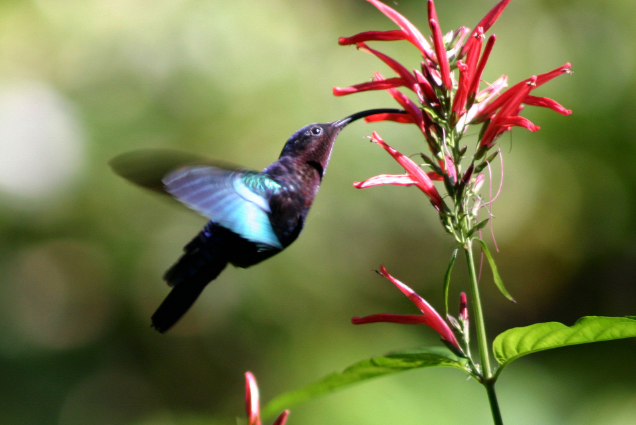 Flowers have both nectar (sugary liquid) and pollen.
Some organisms like bees eat nectar and pollen.
Some organisms like hummingbirds drink nectar (rich in sugar) and transfer pollen along the way.
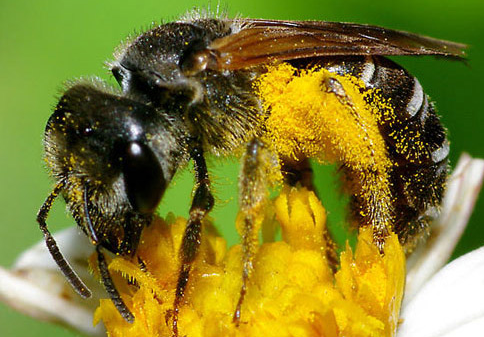 Pollinators like different shapes and colors of flowers
Bees prefer yellow, blue and purple flowers
Butterflies like flat flowers that are red, orange, yellow pink or blue
Hummingbirds like tube flowers with lots of nectar, especially red ones!
Bats like large light-colored flowers that smell like fruit that open at night
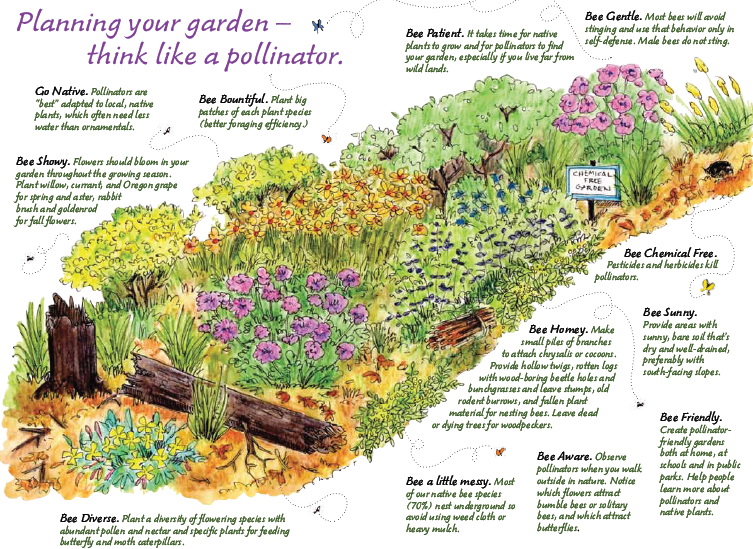 Use your pollinator guide to pick the pollinators you want to come to your garden
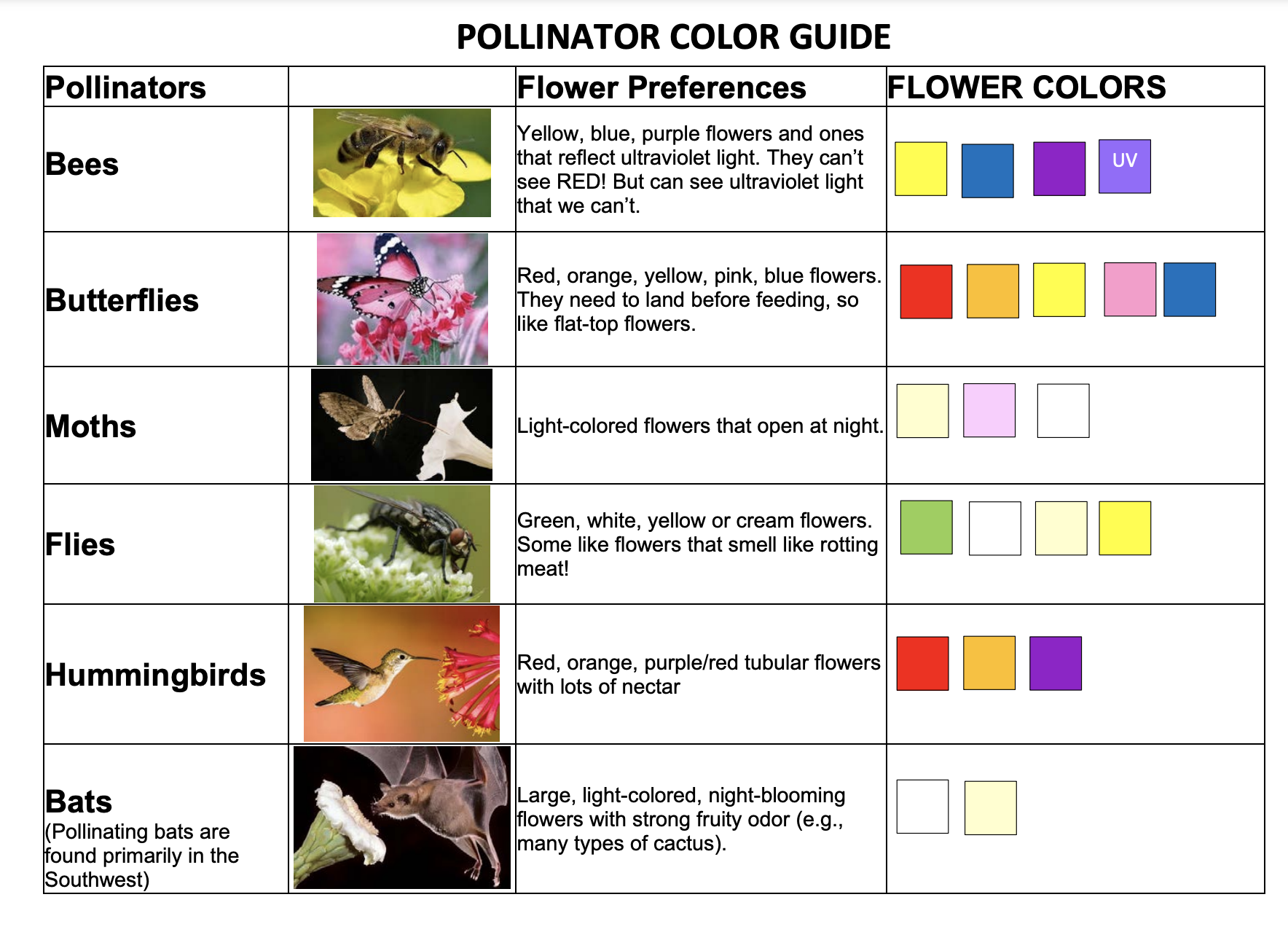 Experiment
Design a pollinator gardenMaterials:  shape it, plastic items to make beds for flowers, walkways
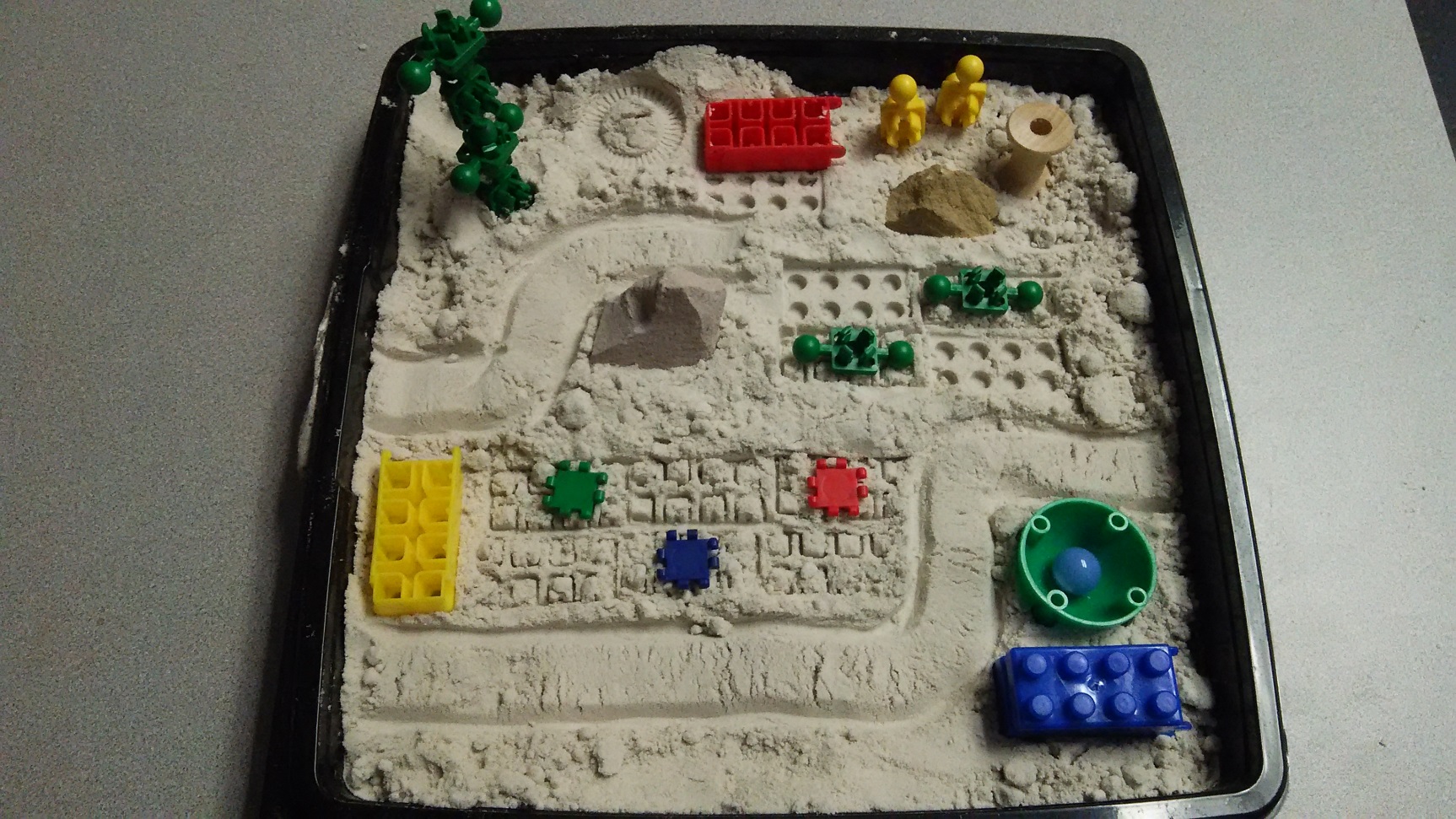